ДЕНЬ ЗЕМЛИ
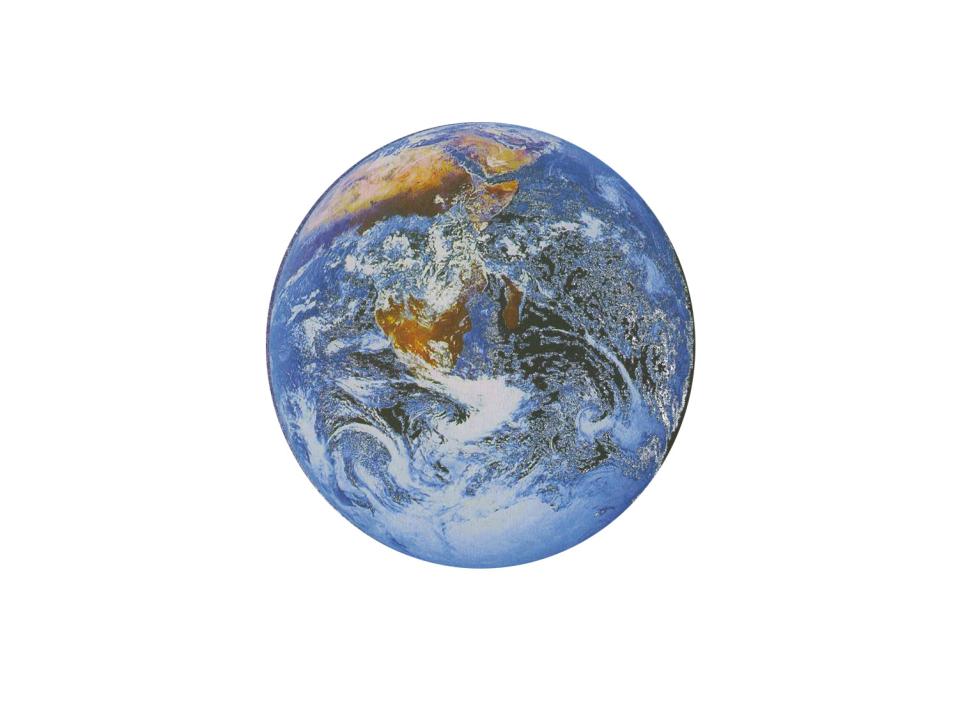 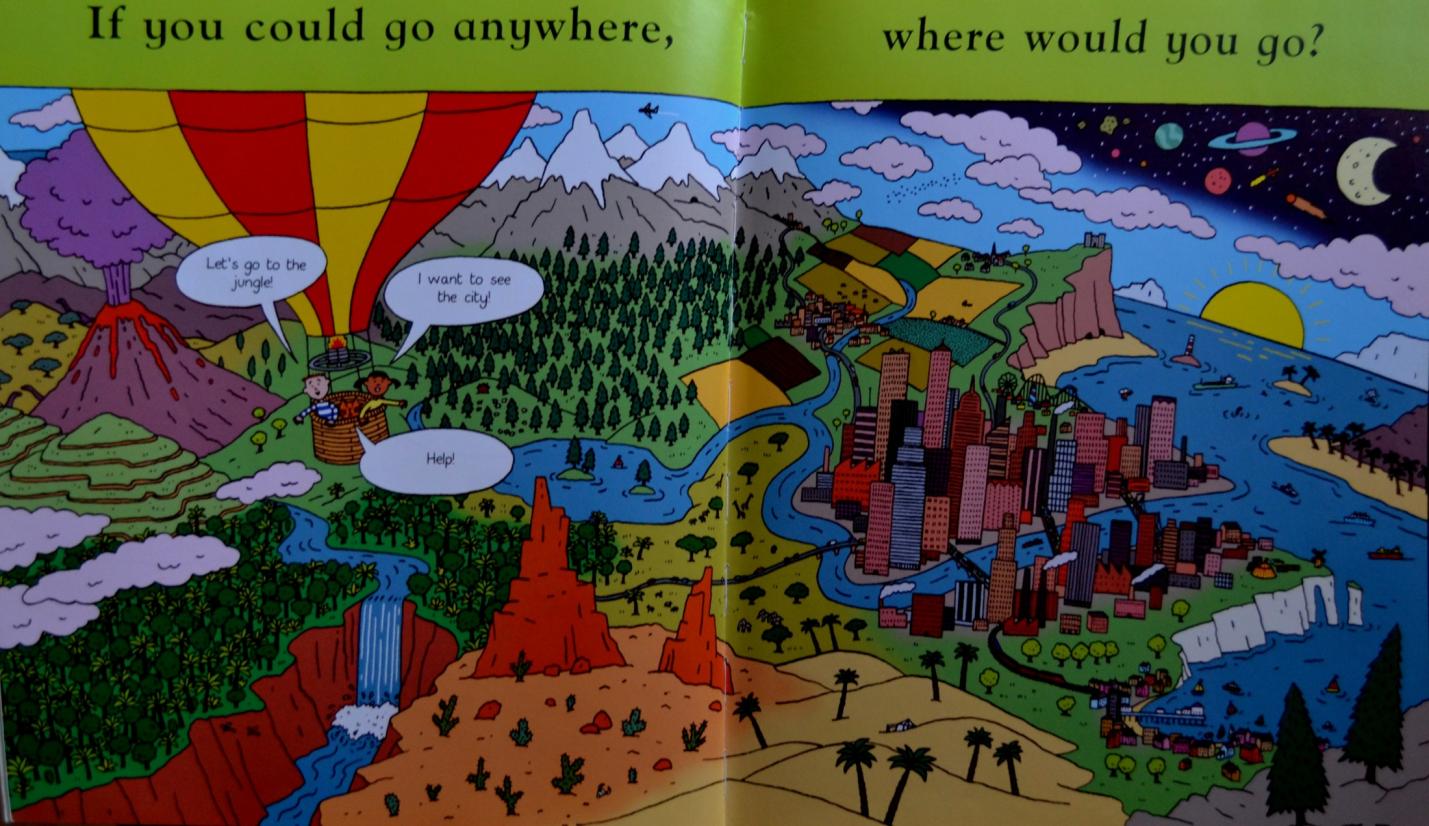 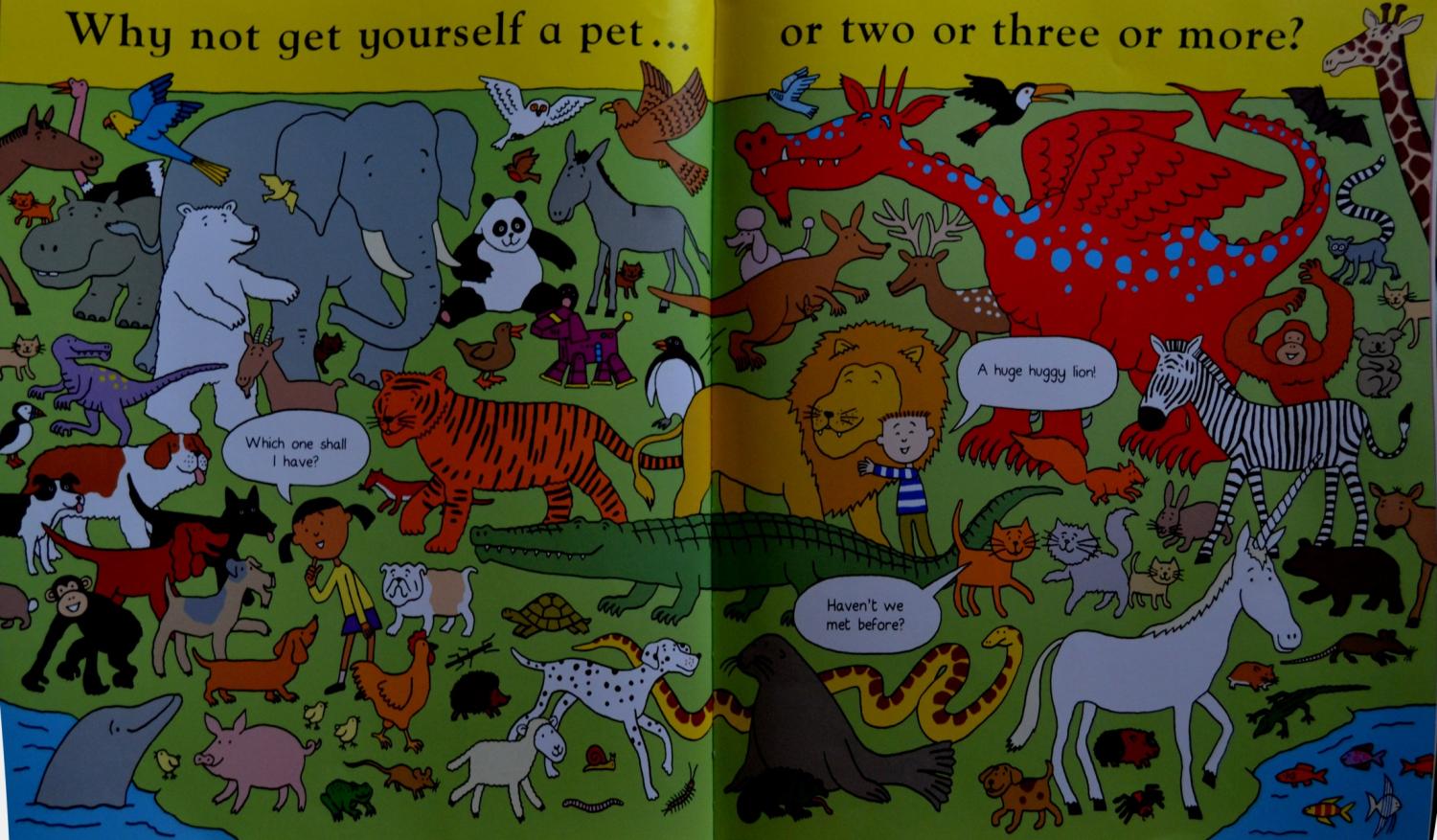 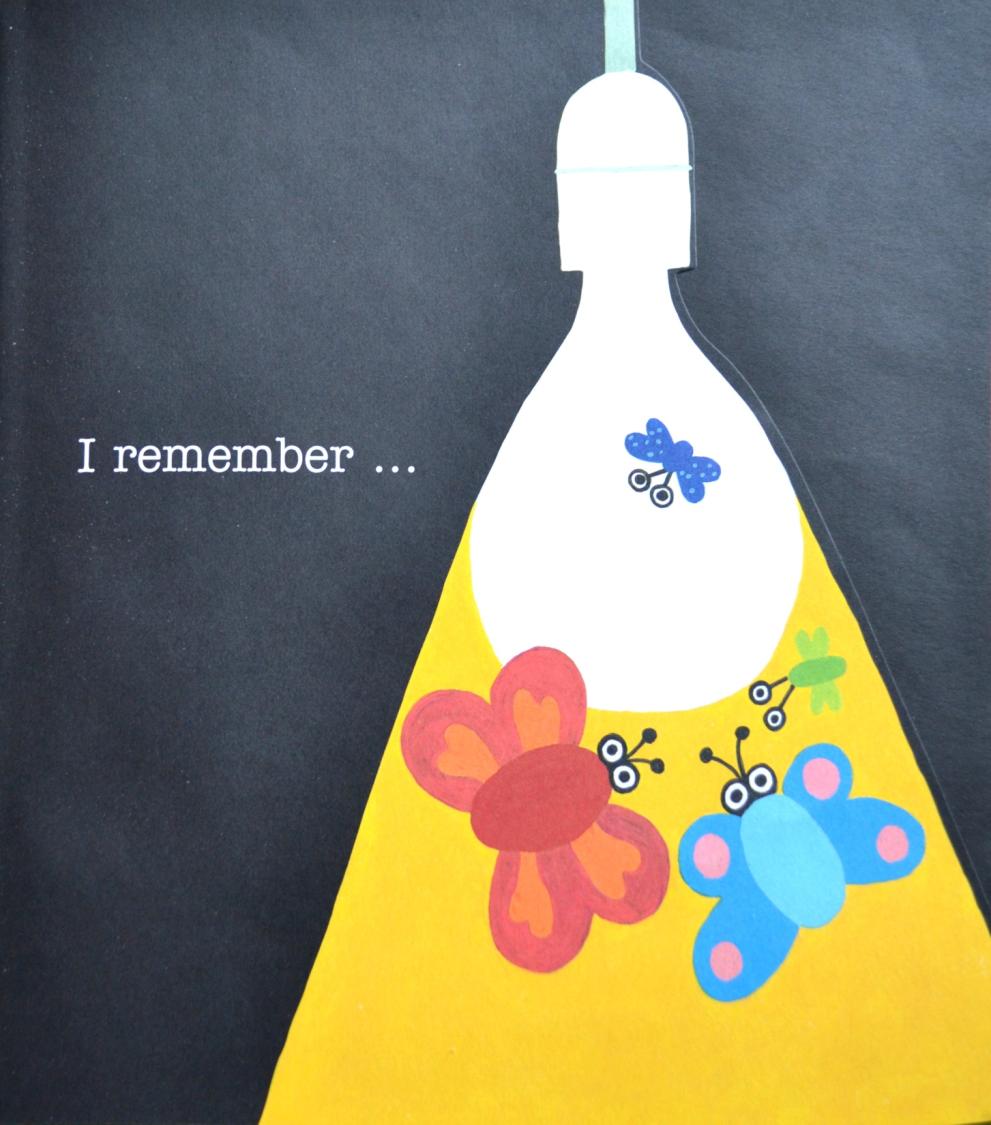 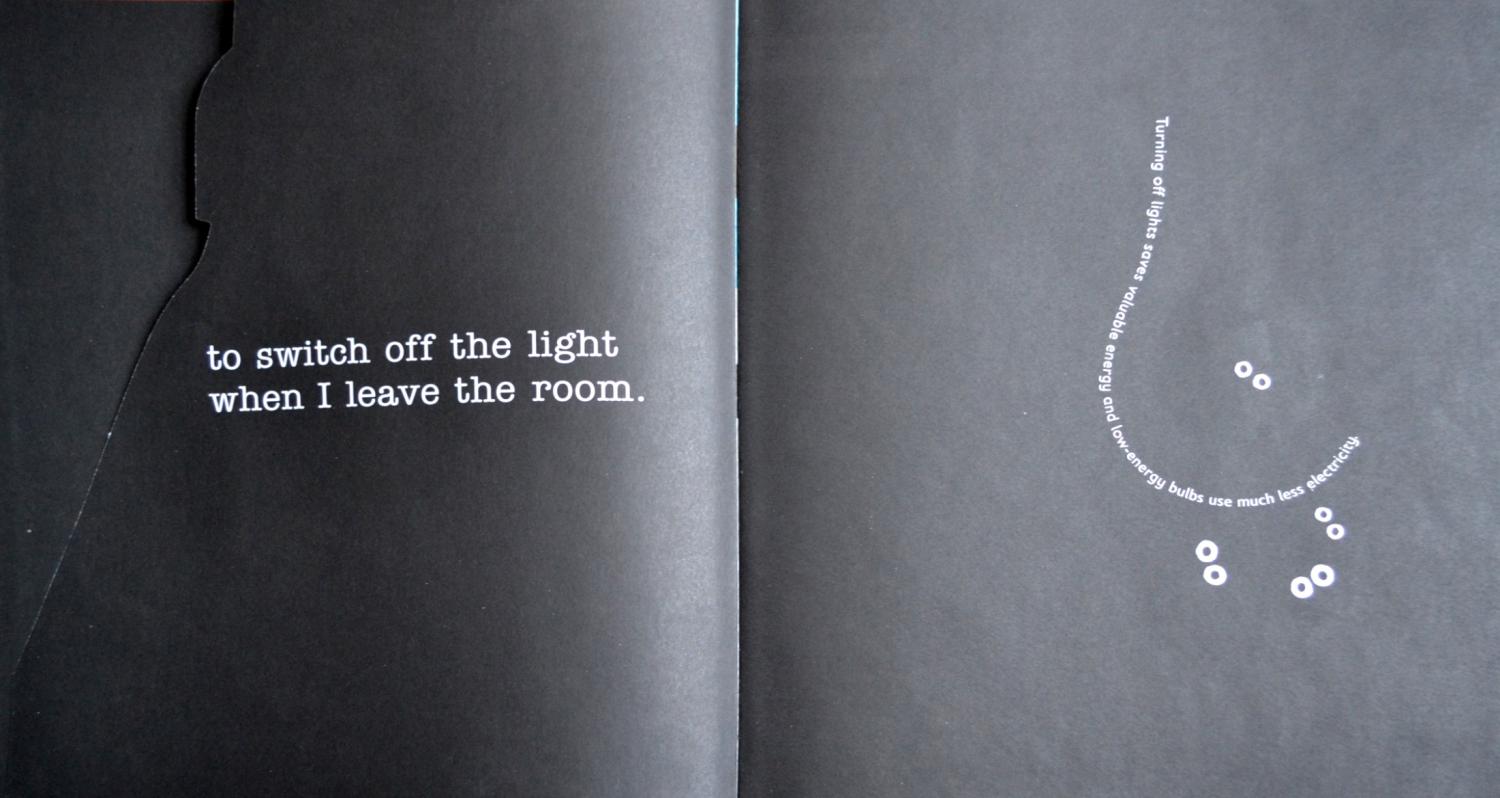 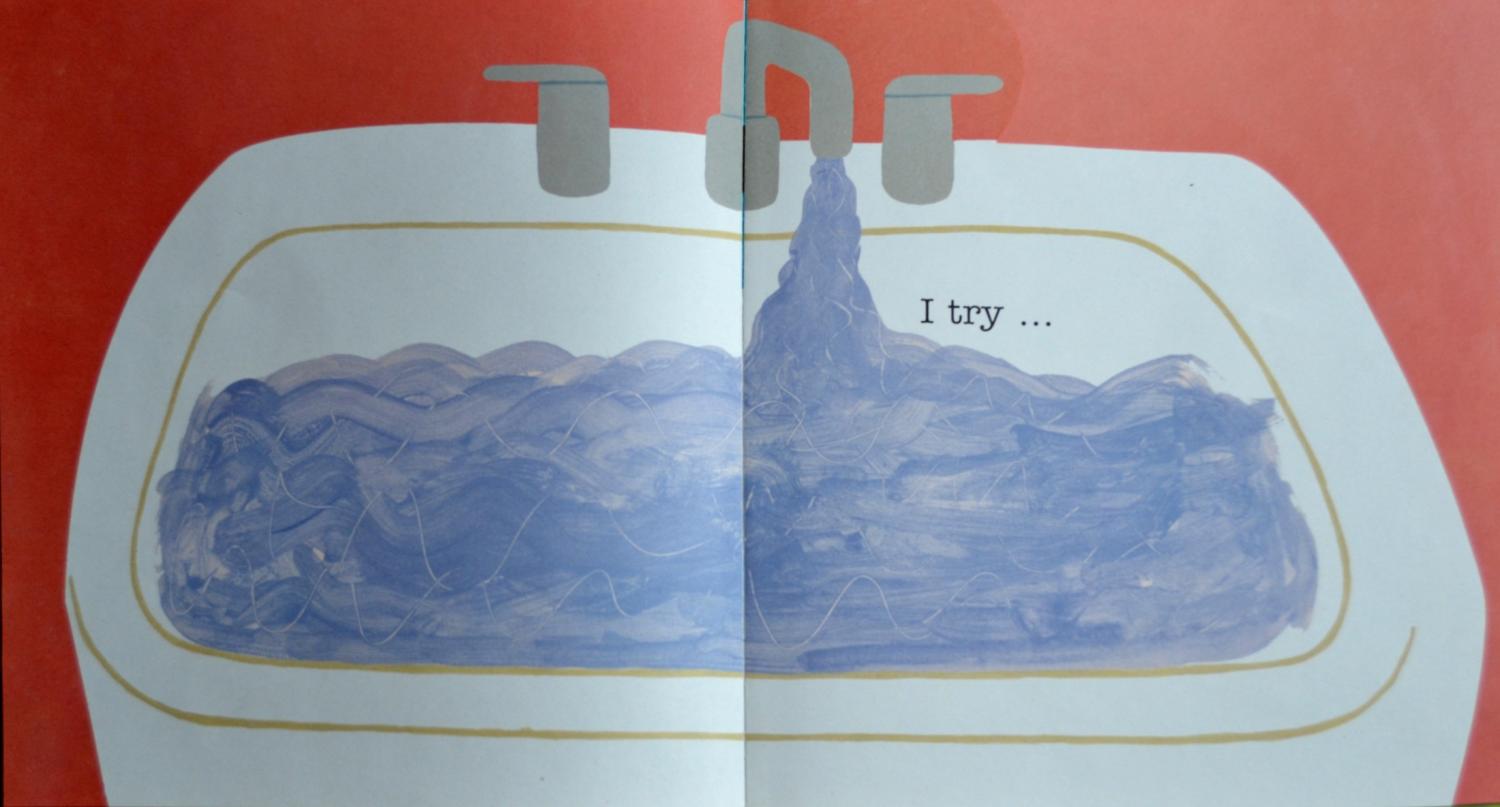 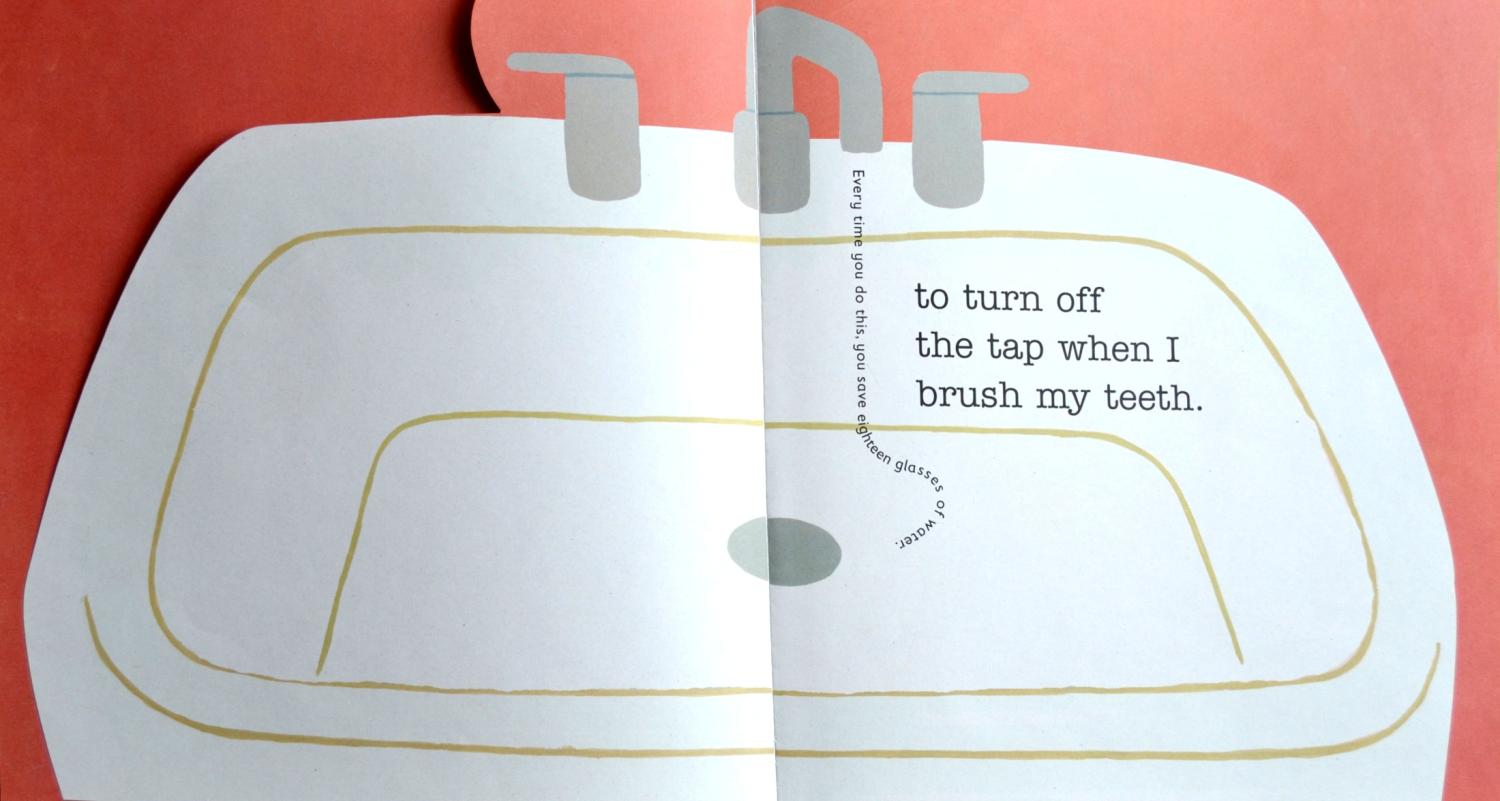 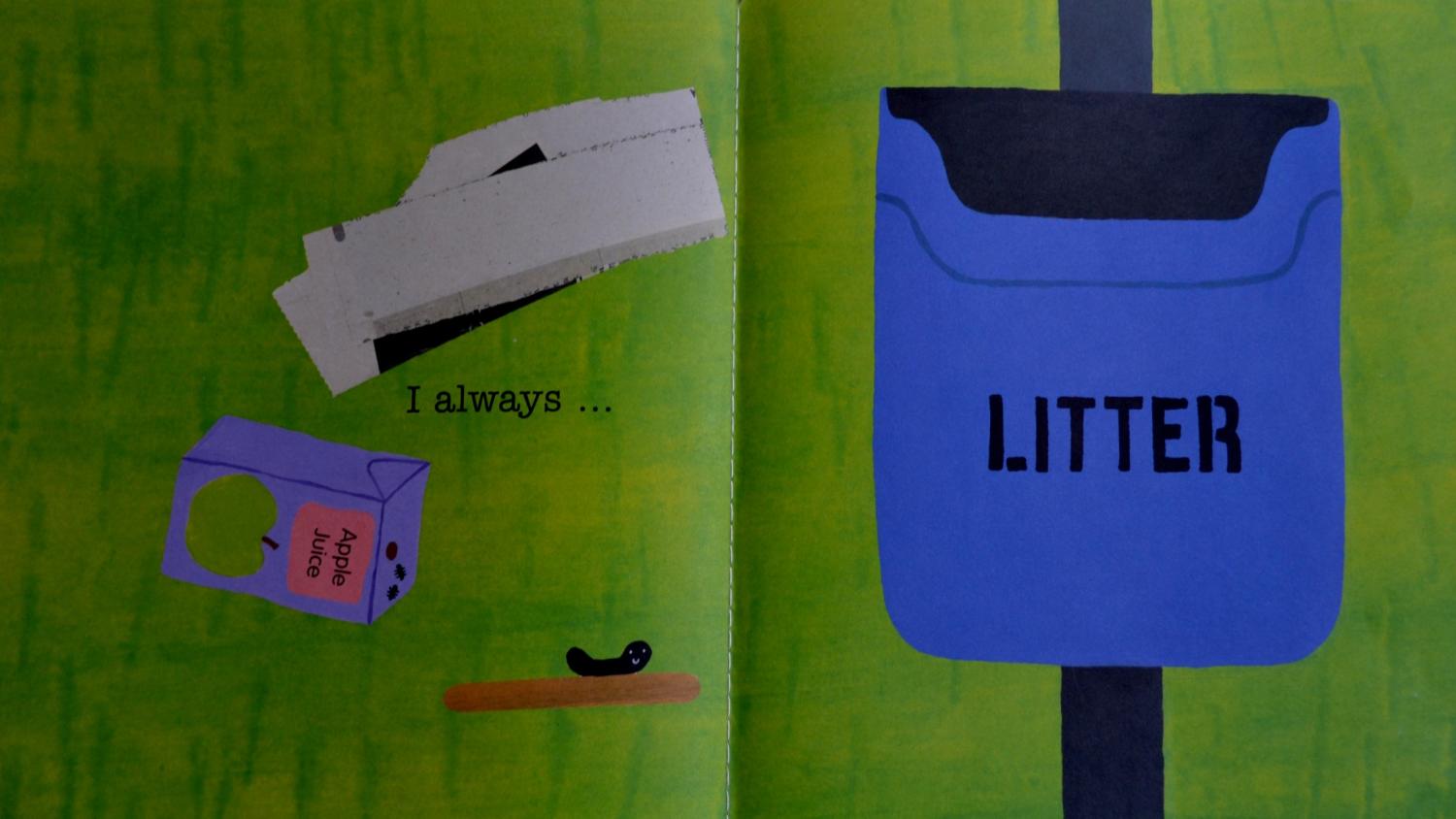 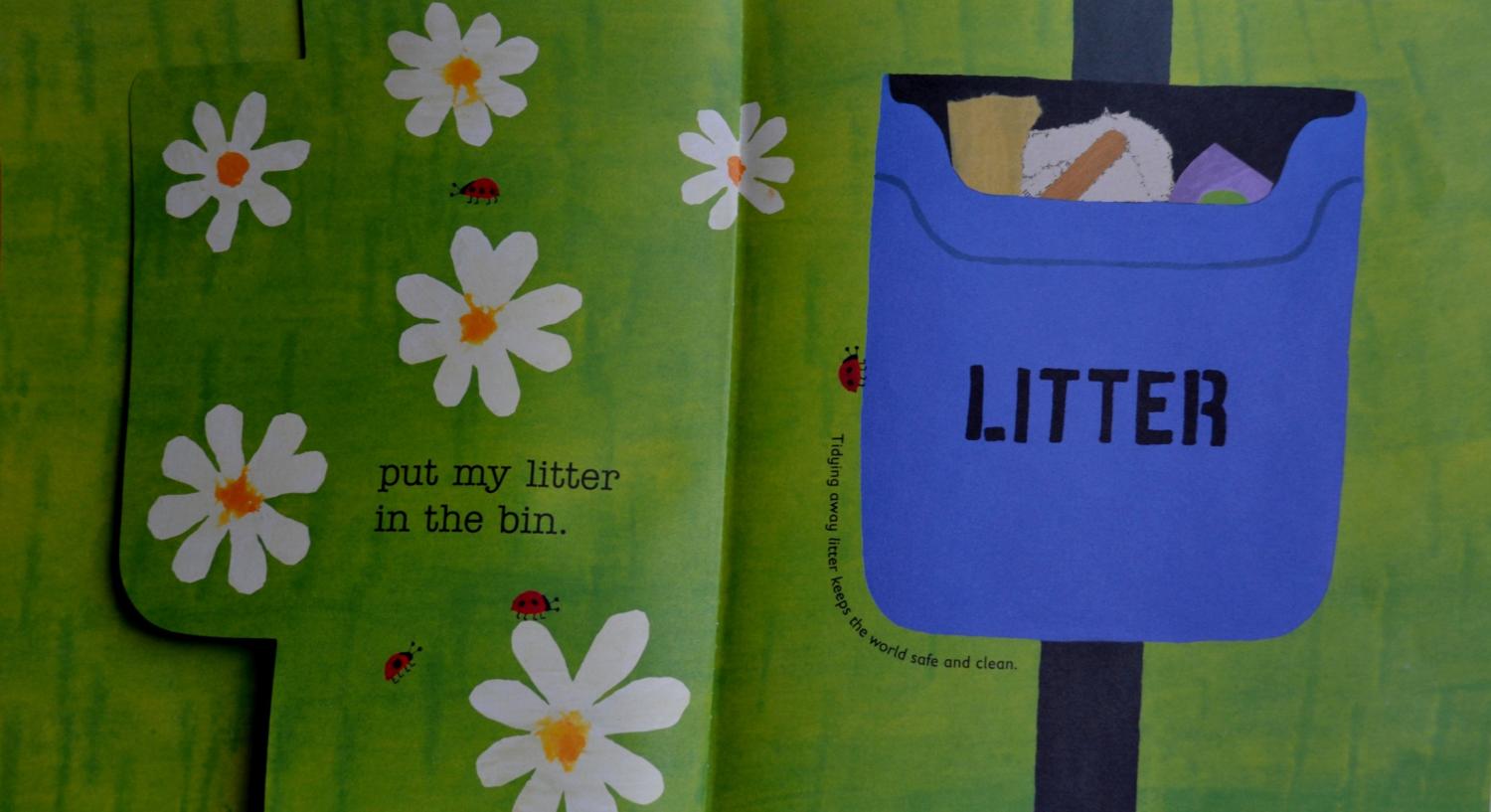 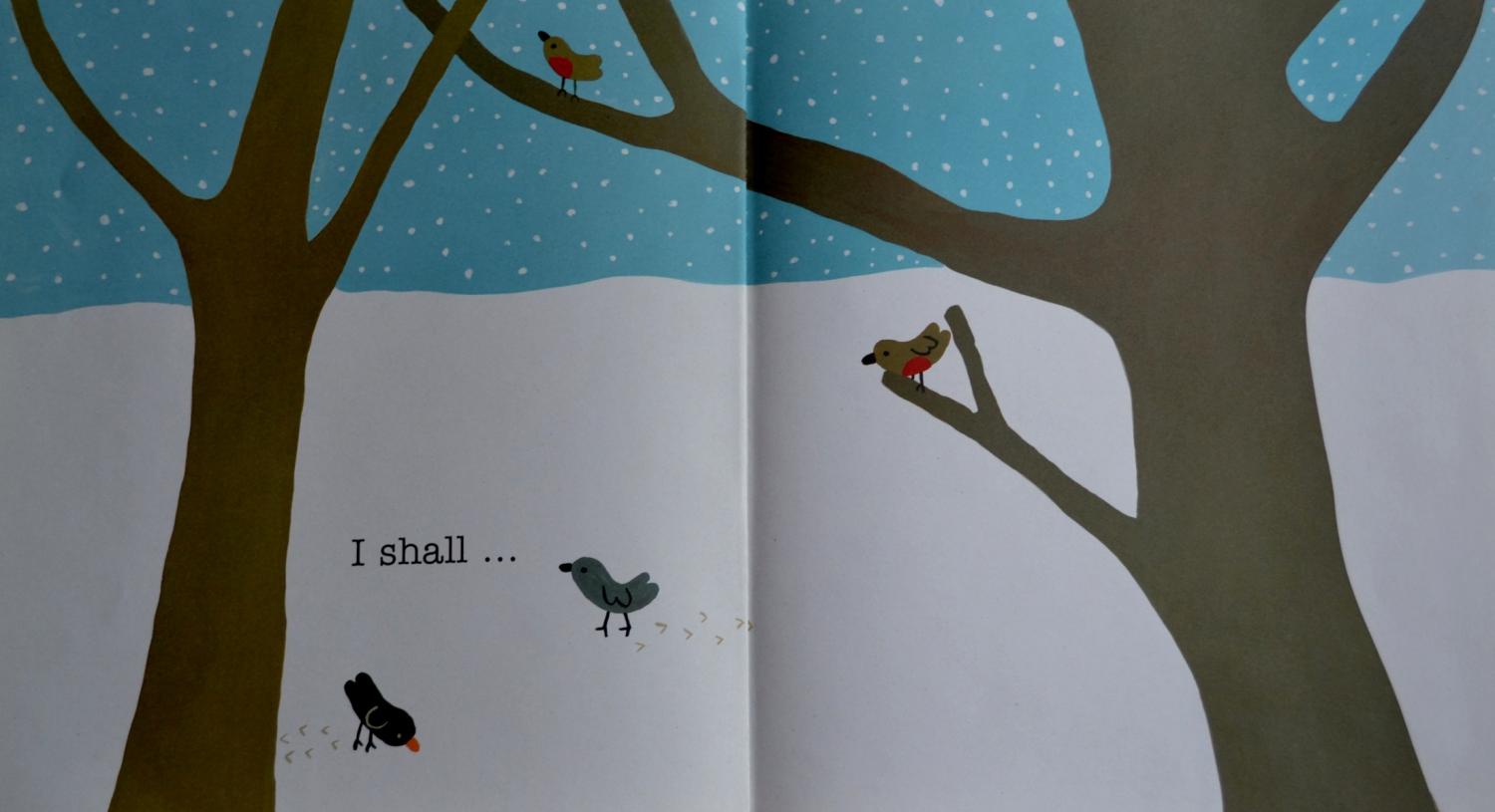 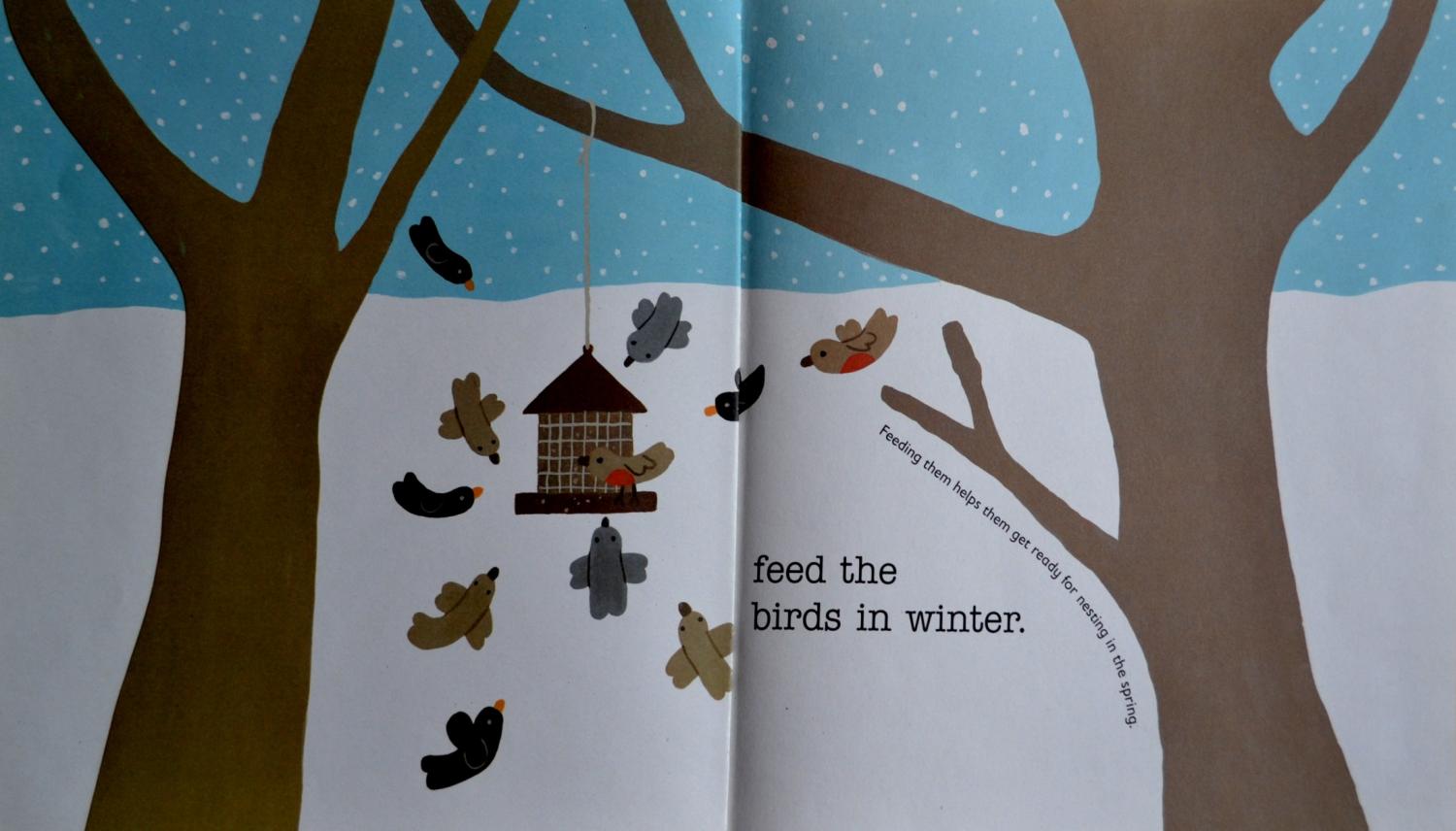 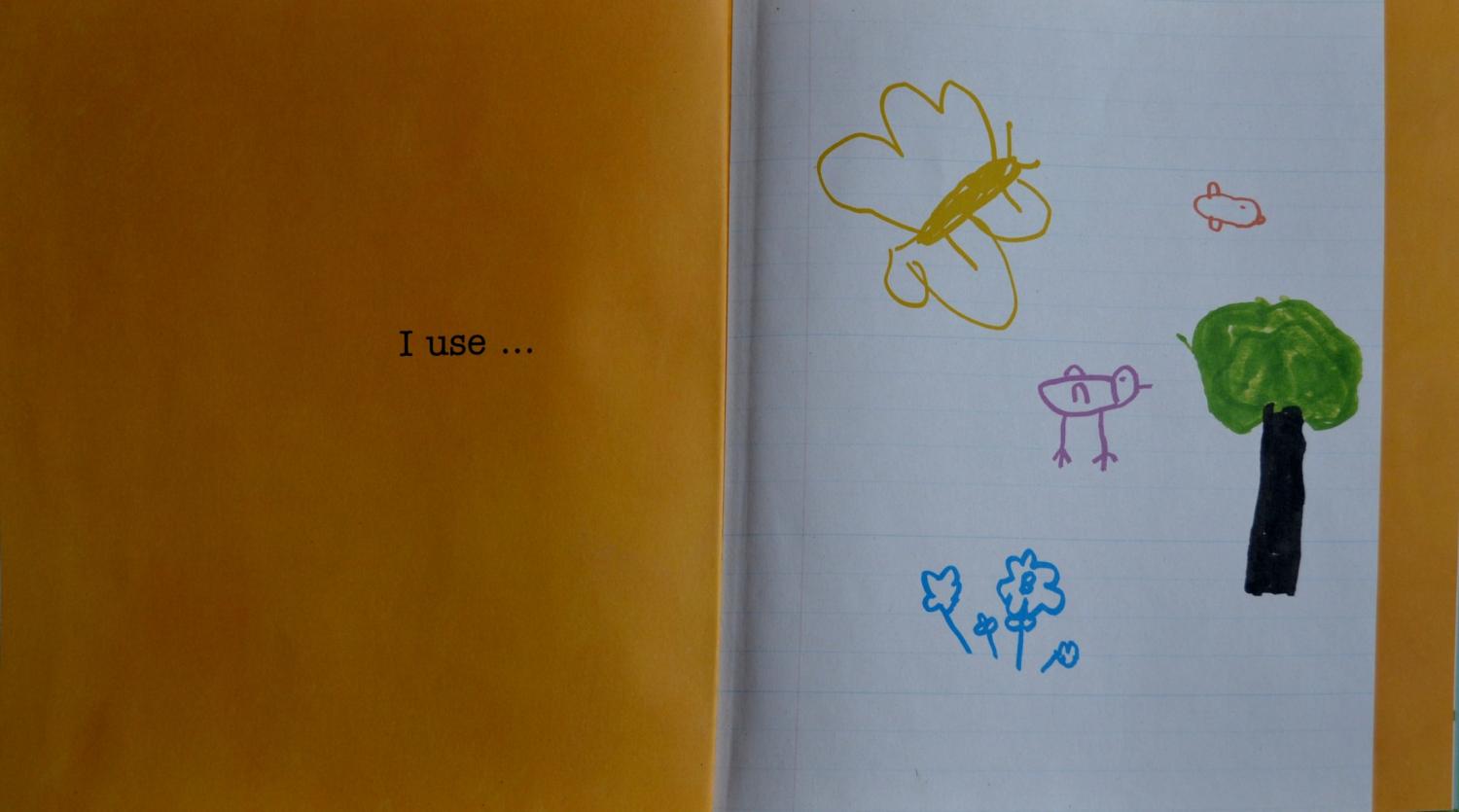 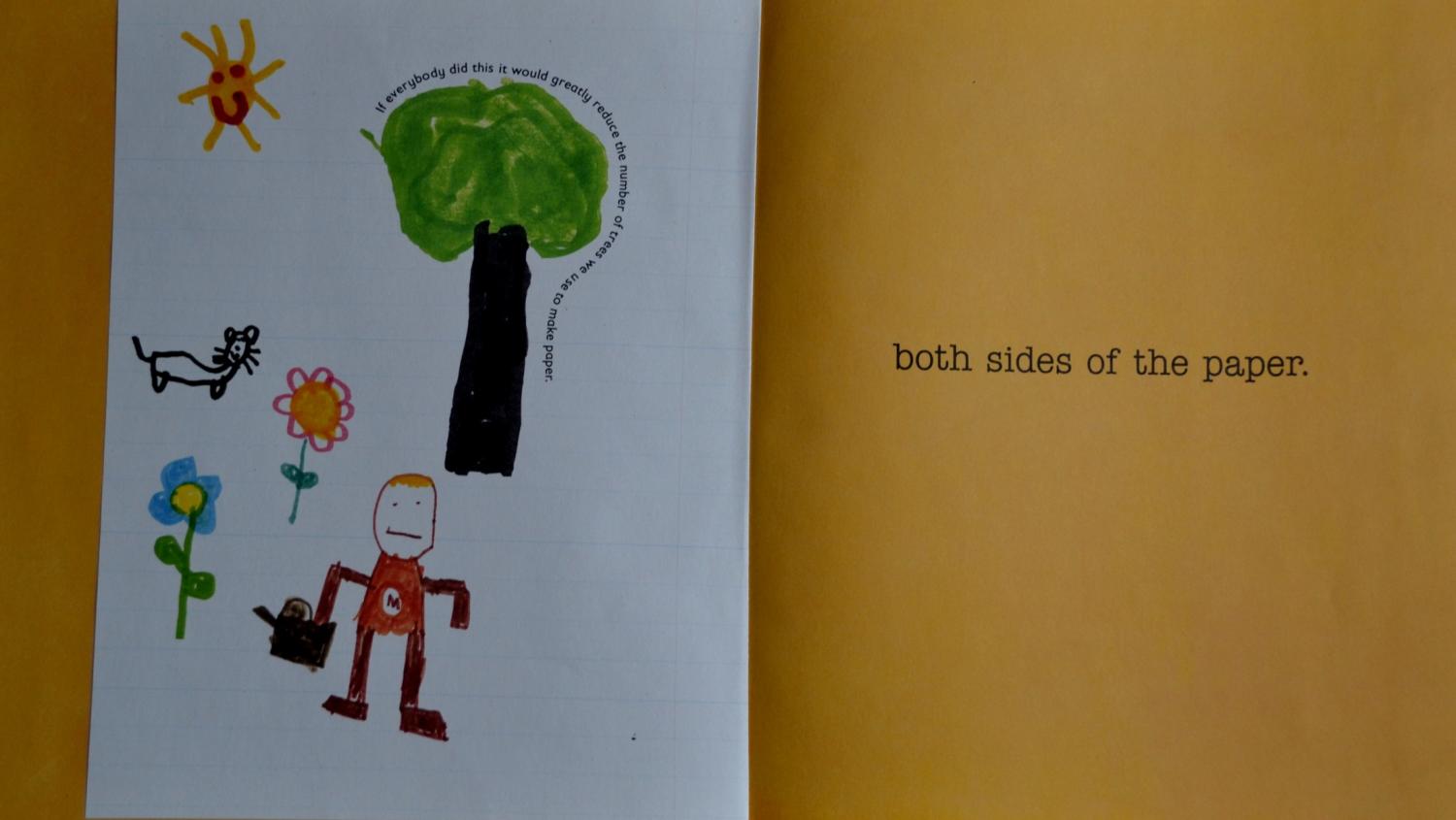 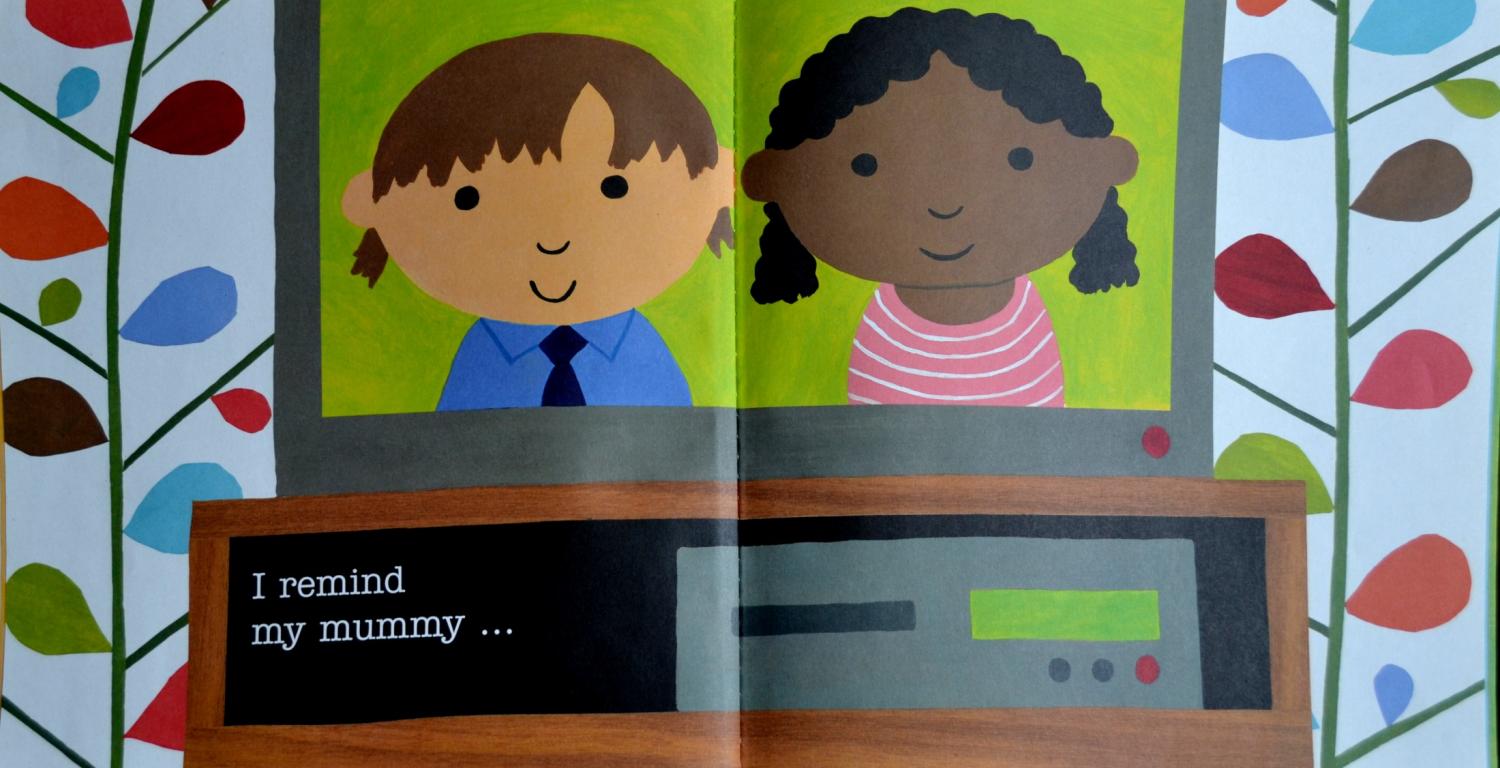 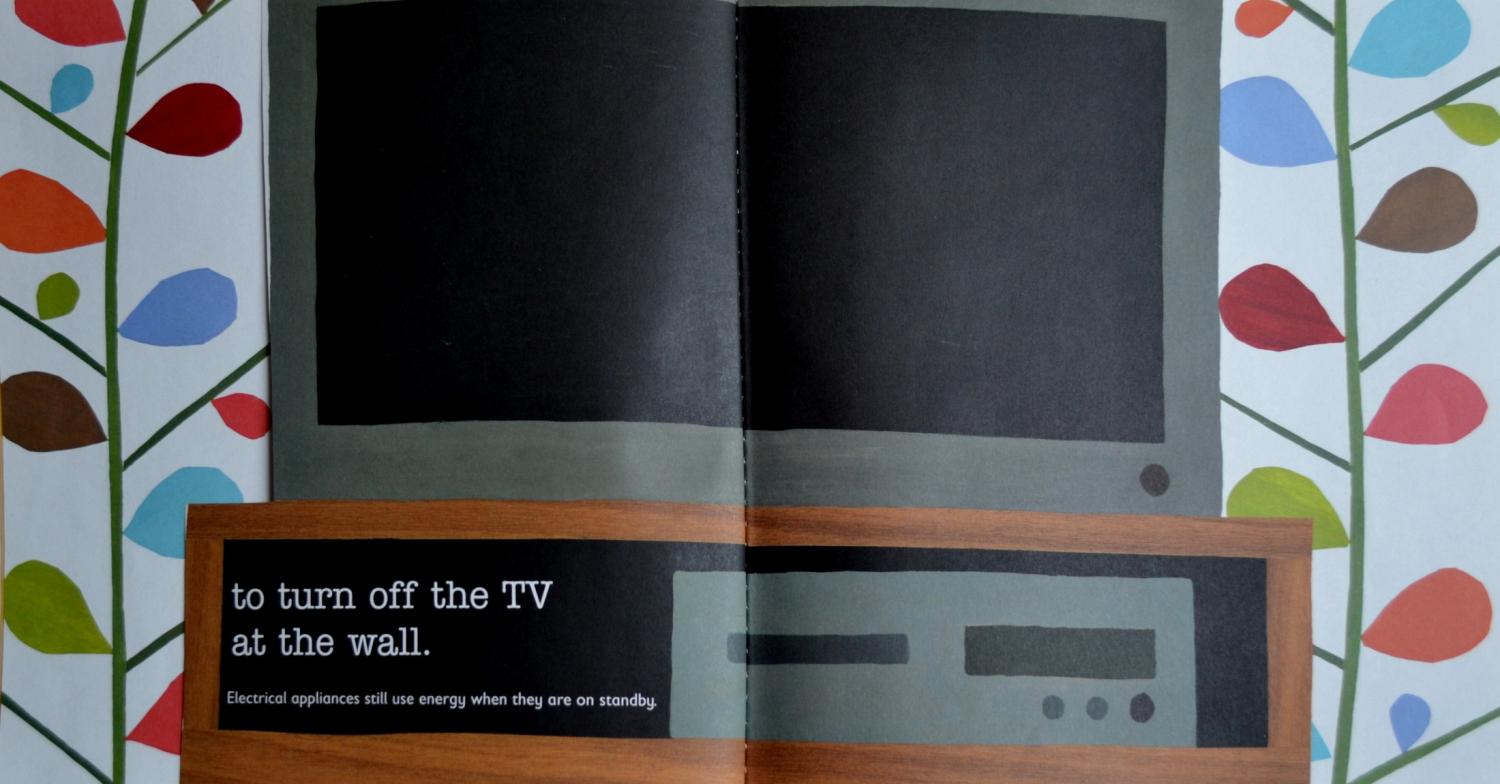 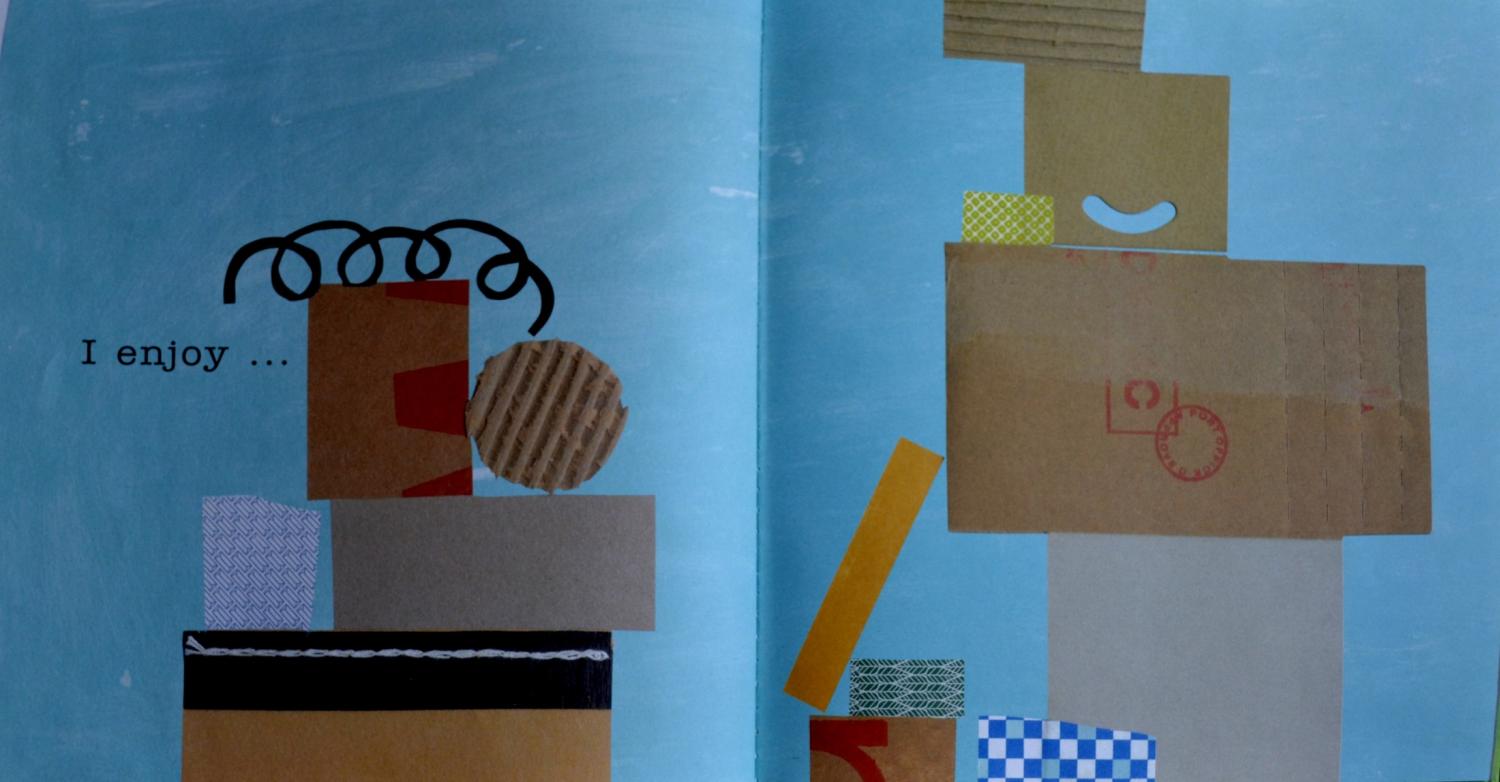 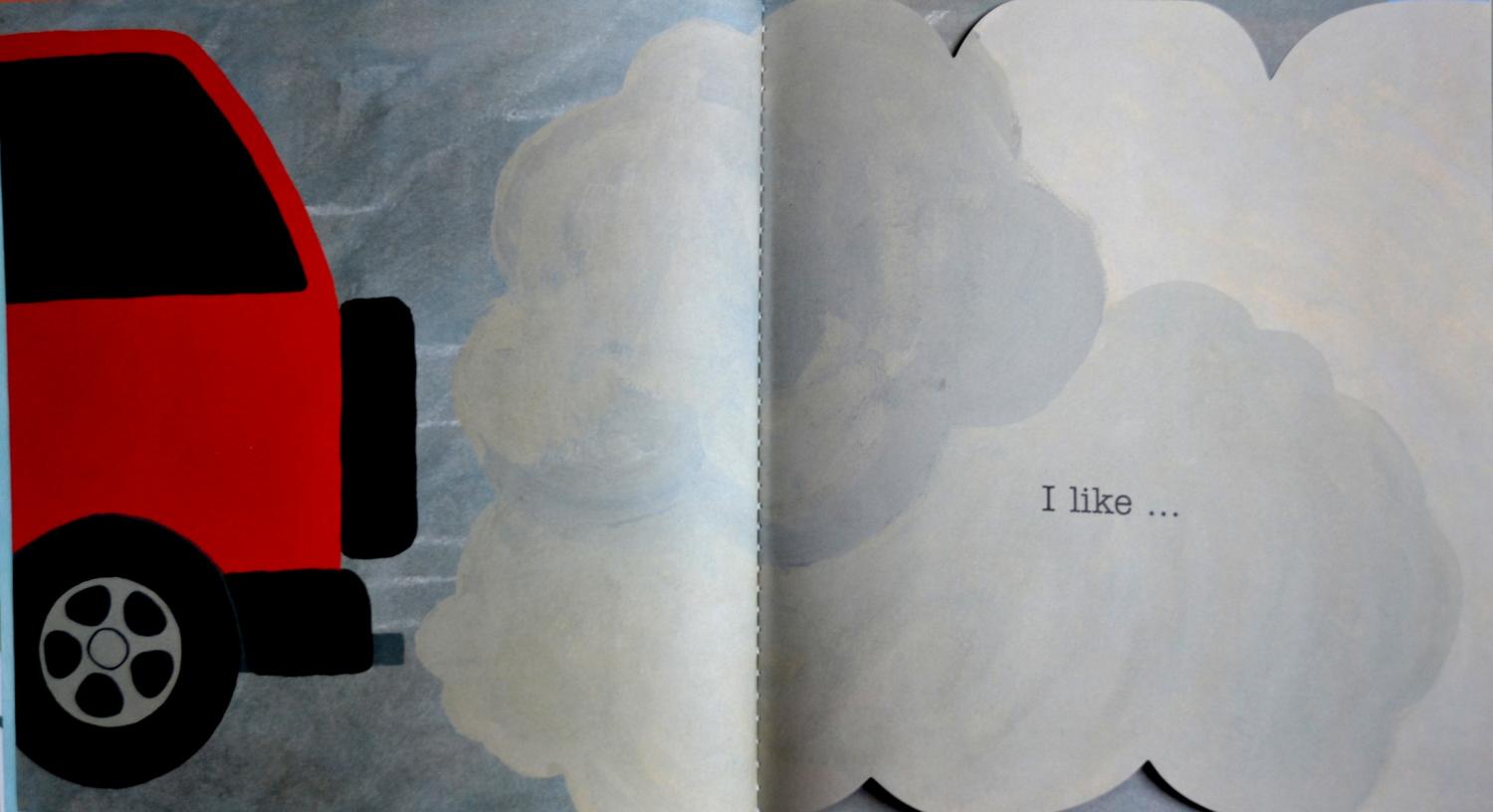 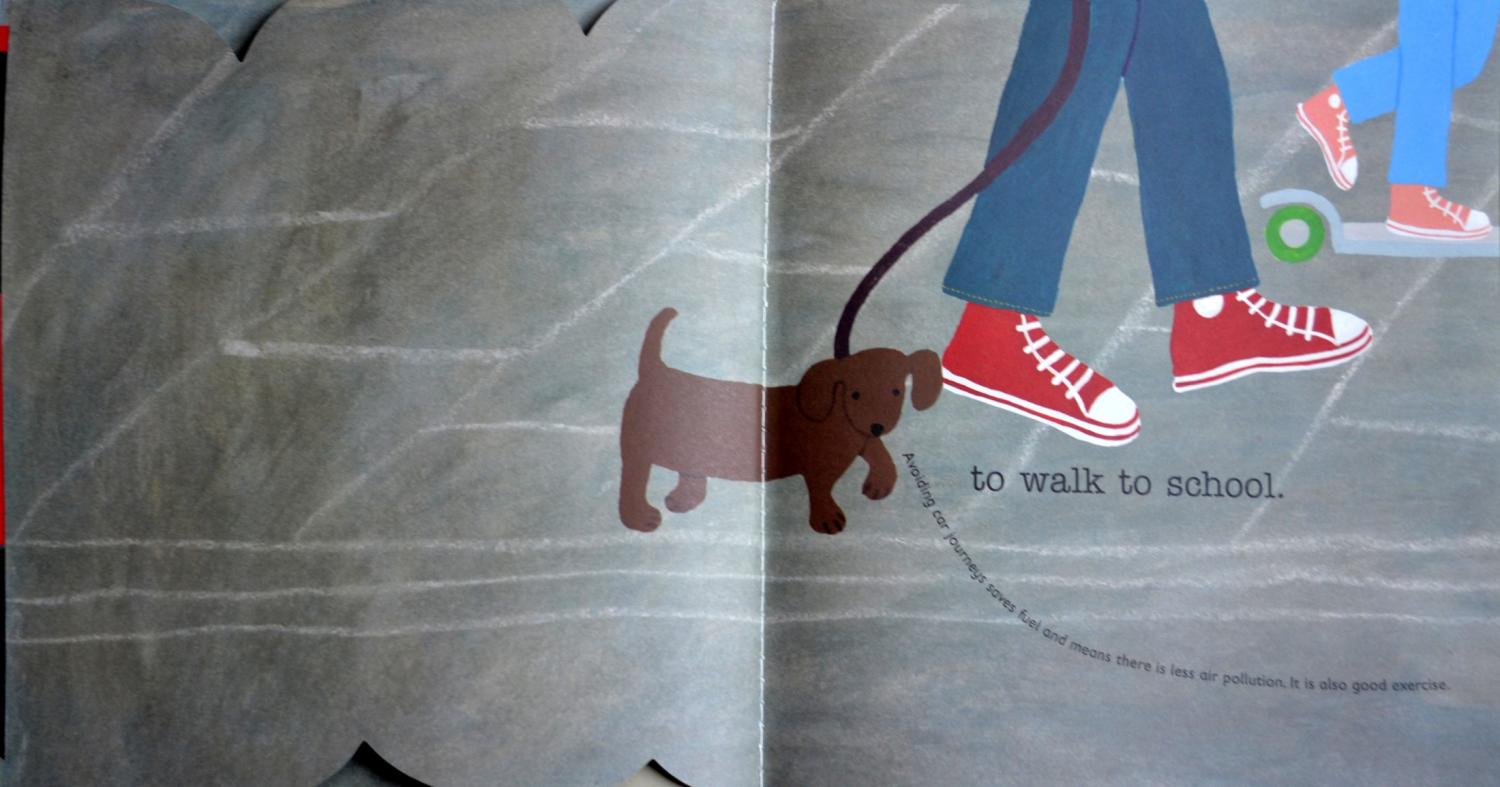 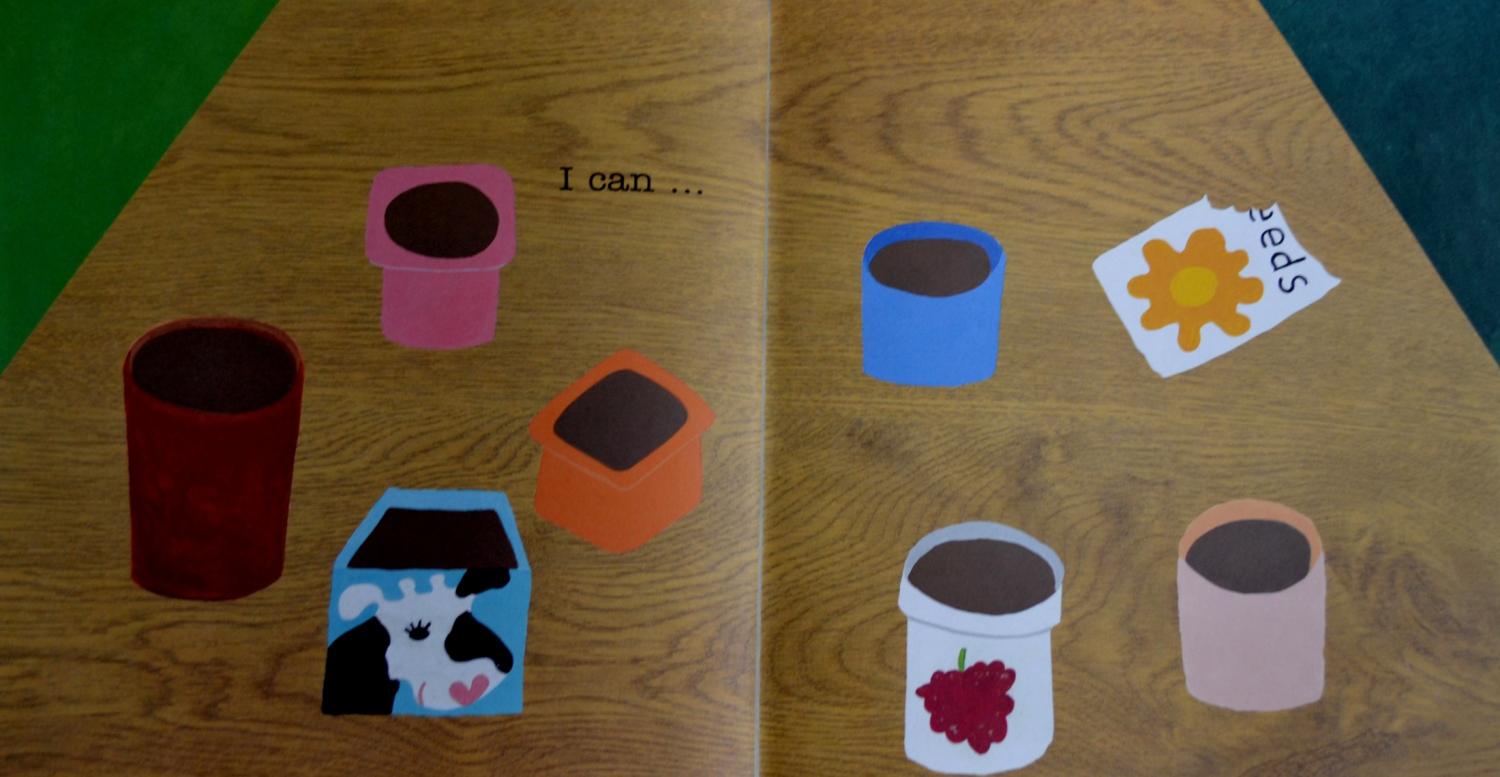 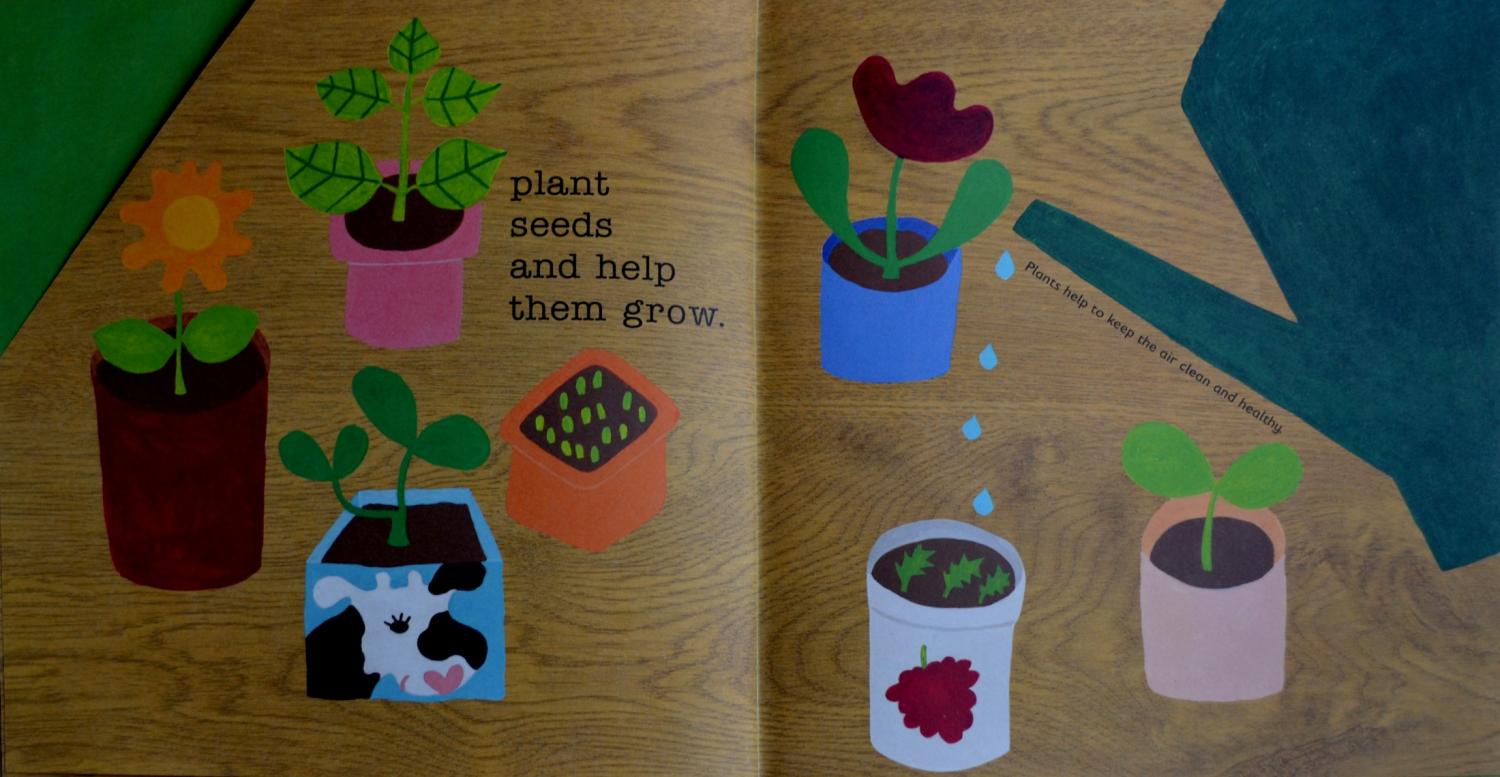 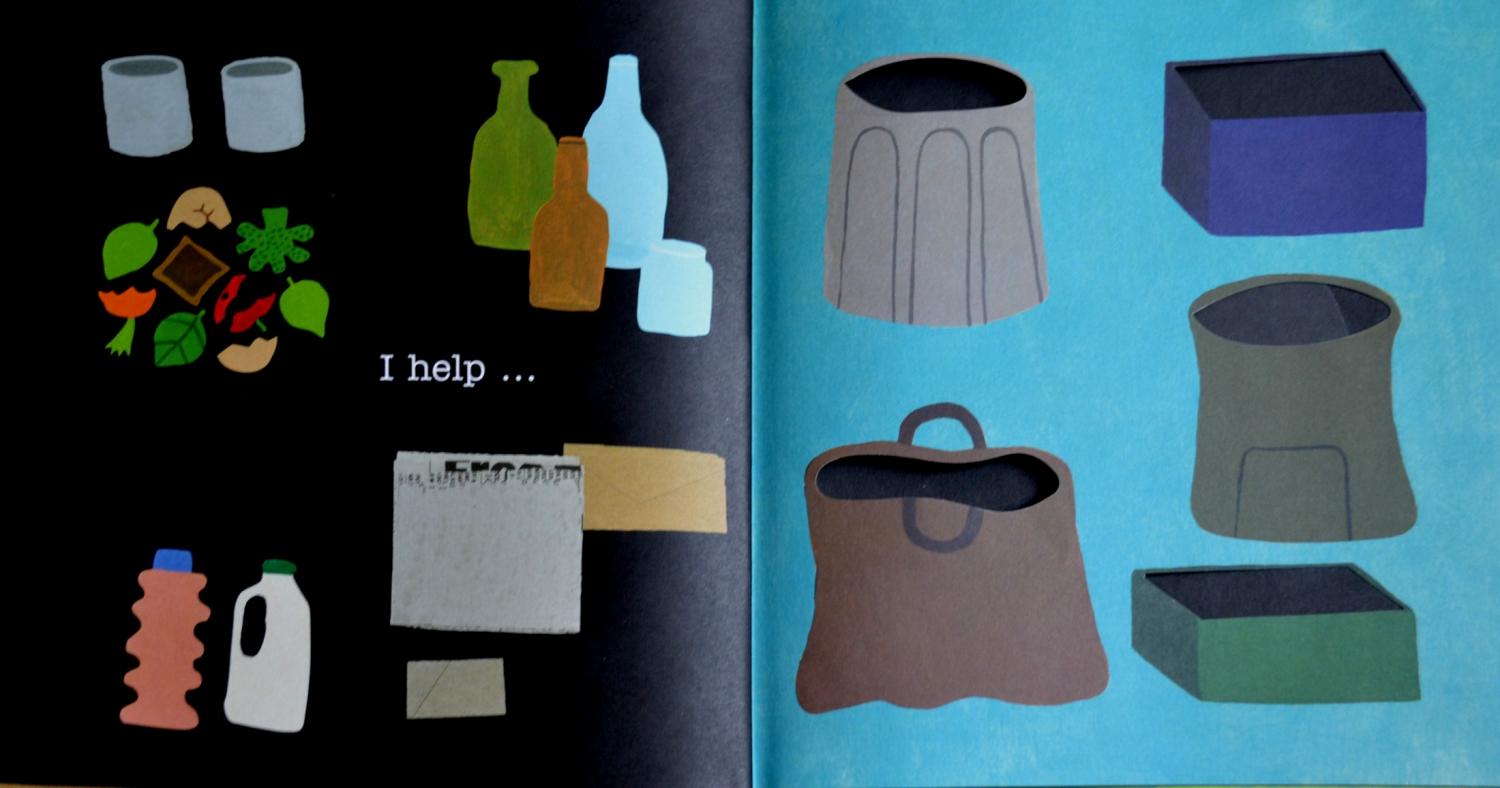 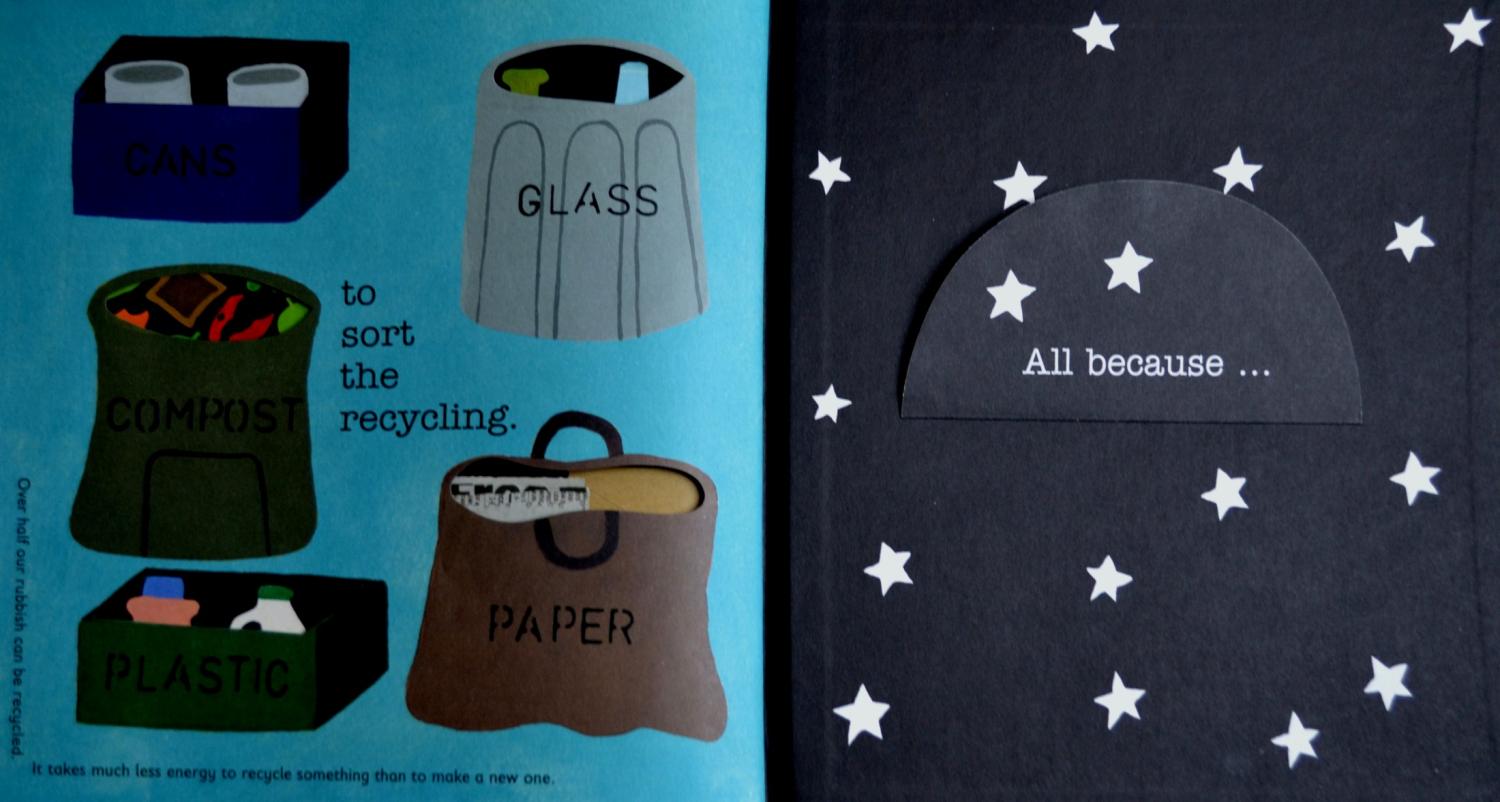 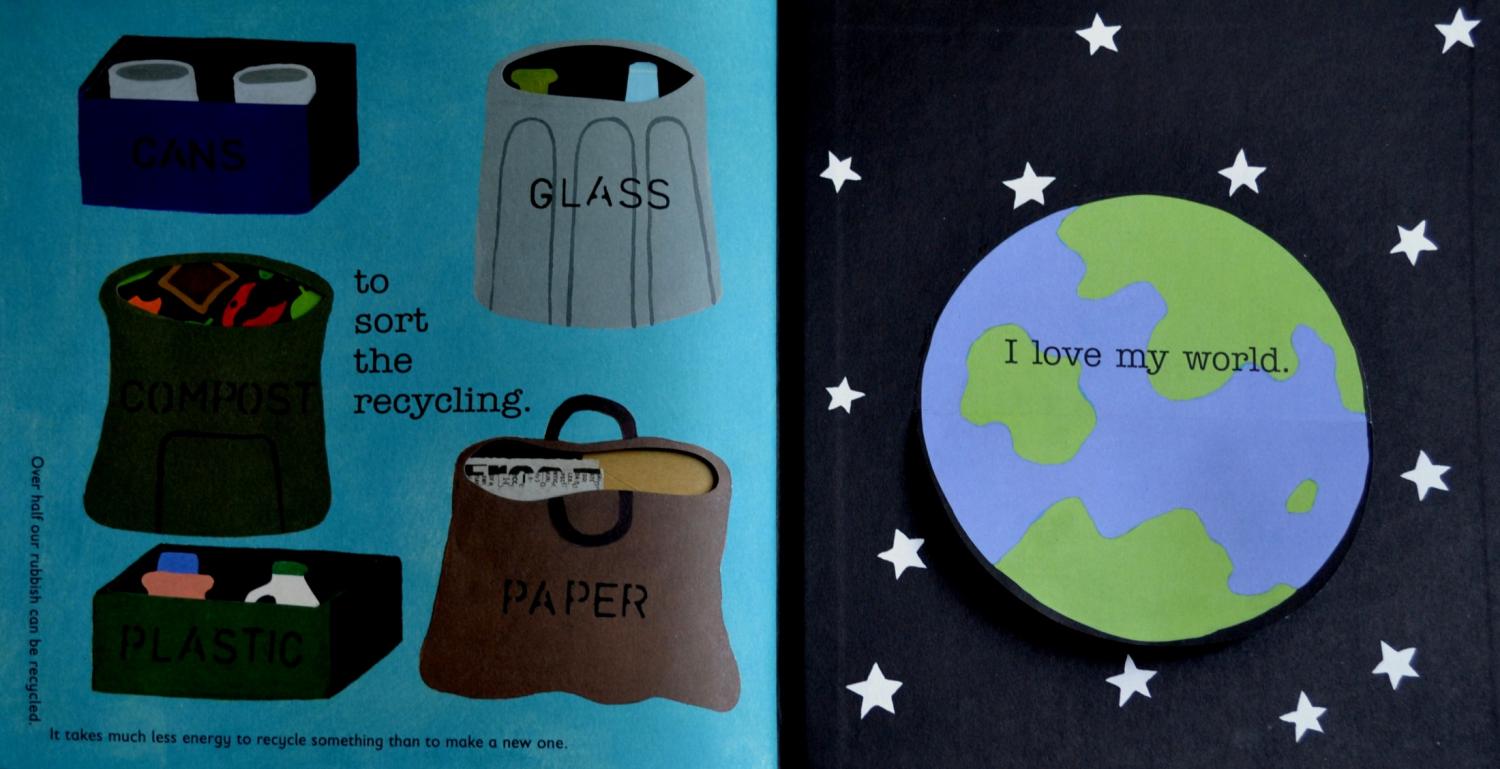